АКТУАЛЬНЫЕ СИСТЕМЫ АВТОМАТИЗАЦИИ ГРС
Несветайлов Р.В.
Начальник производственного отдела автоматизации         ООО «Газпром трансгаз Краснодар»
Актуальные системы автоматизации ГРС
Приказ ПАО «Газпром» № 495 от 24.08.2015 «О единой технической политике в сфере использования МТР и их импортозамещения…» и директивное письмо № 03/40-638 от 07.03.2017 «Об утверждении Регламента»
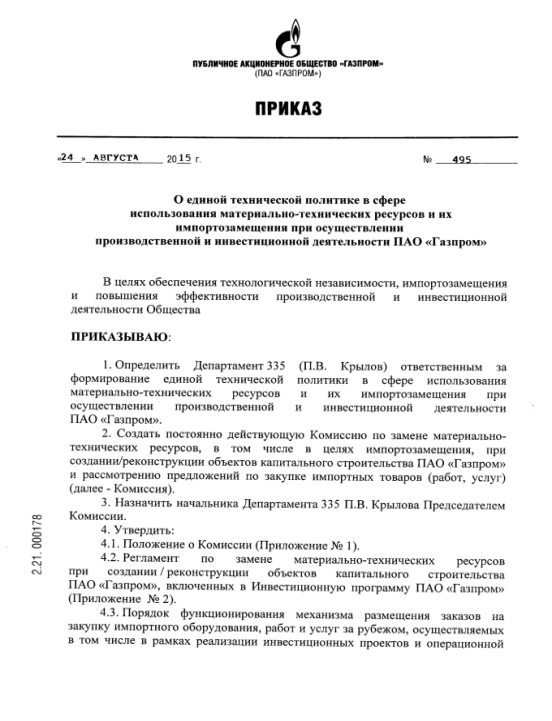 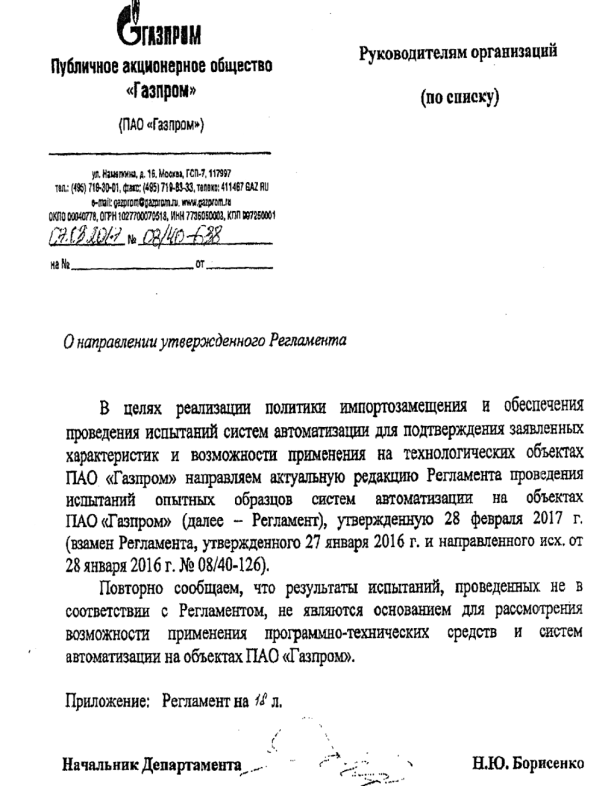 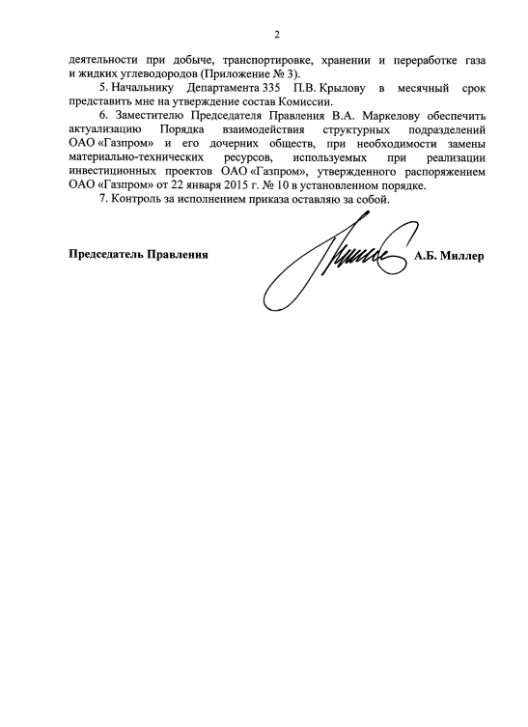 Актуальные системы автоматизации ГРС
Виды испытаний опытных образцов
Комплекс испытаний:

 Стендовые испытания
 Предварительные испытания
 Опытная эксплуатация
 Приемочные испытания
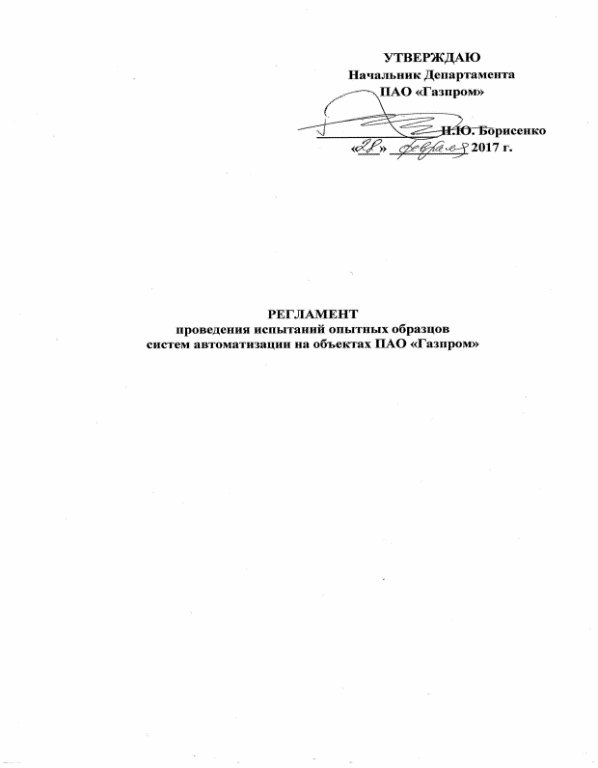 Актуальные системы автоматизации ГРС
Виды испытаний опытных образцов
Актуальные системы автоматизации ГРС
Виды испытаний опытных образцов
Актуальные системы автоматизации ГРС
Магистраль - 21
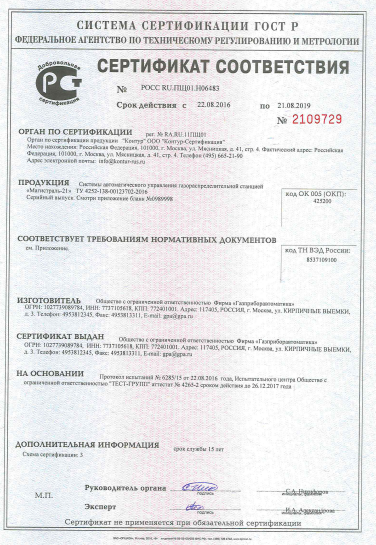 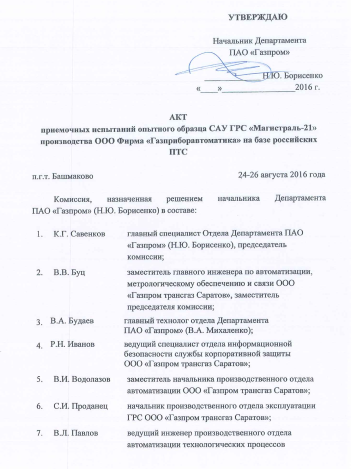 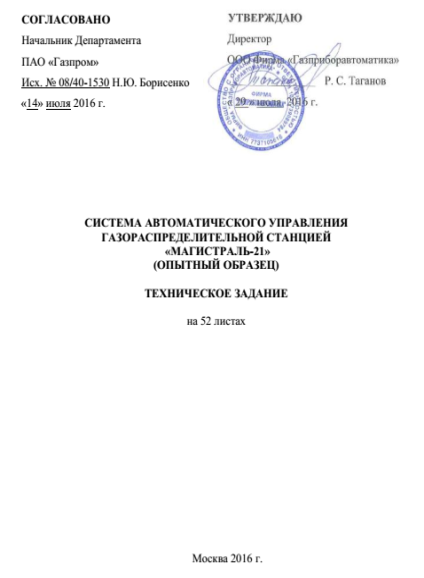 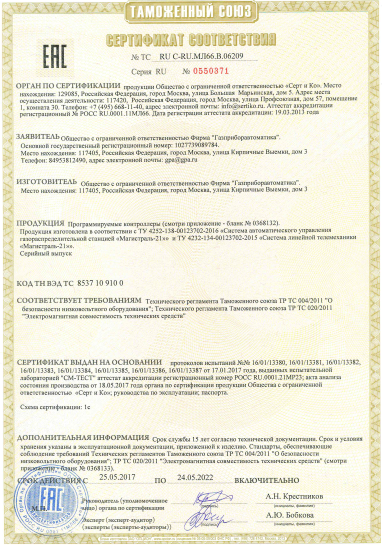 Магистраль - 21
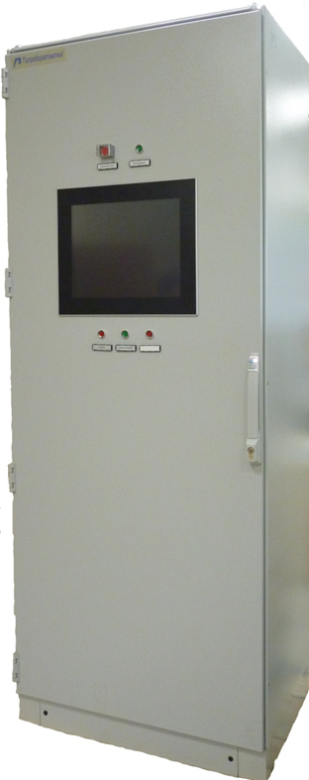 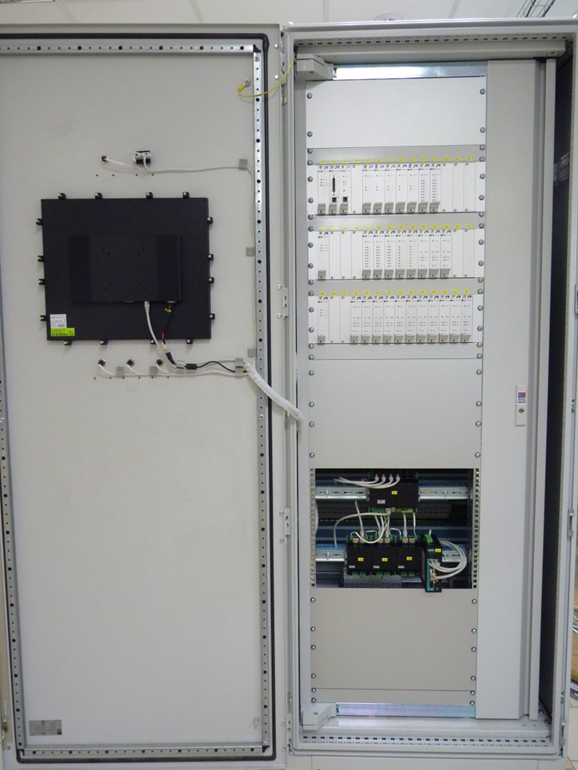 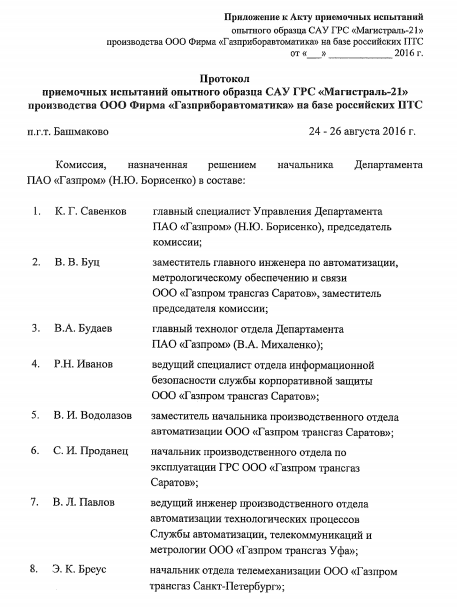 Актуальные системы автоматизации ГРС
СТН - 3000 - Р
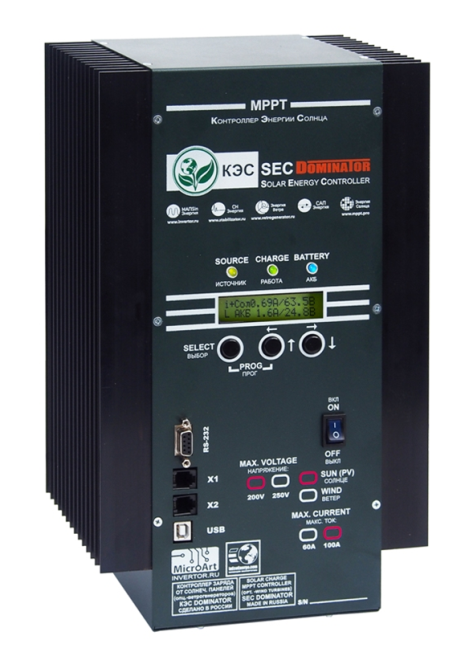 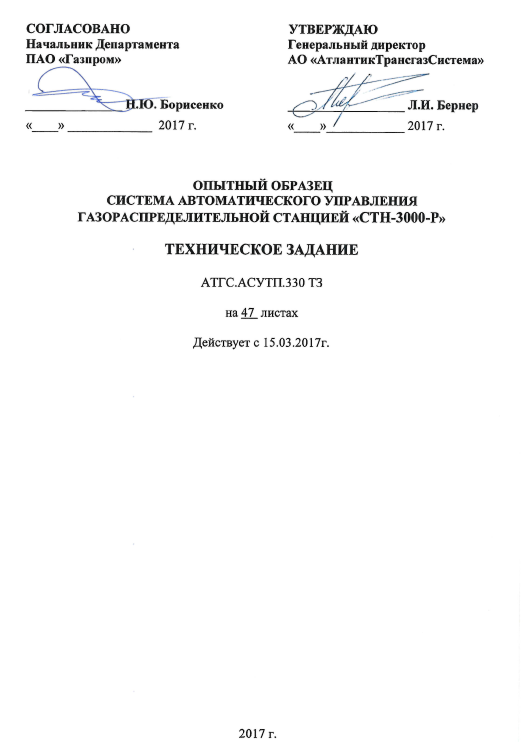 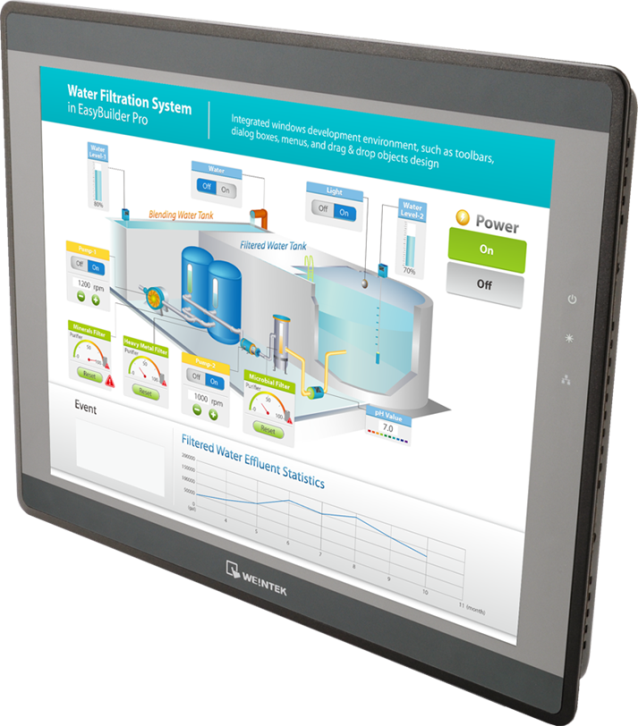 СТН - 3000 - Р
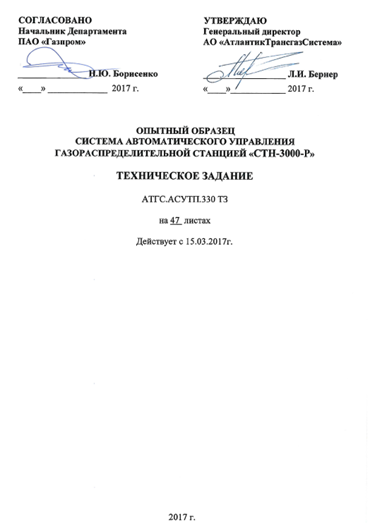 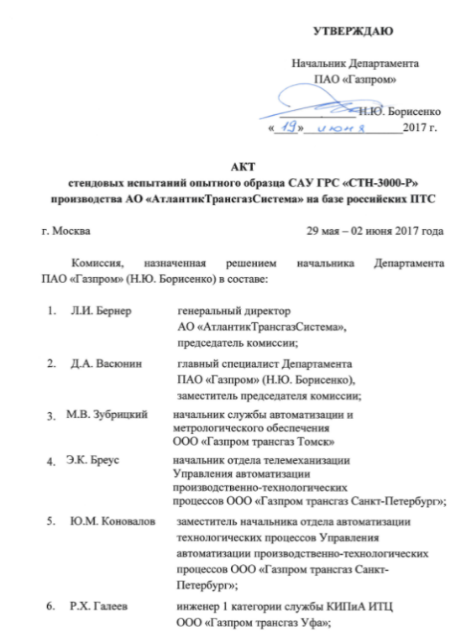 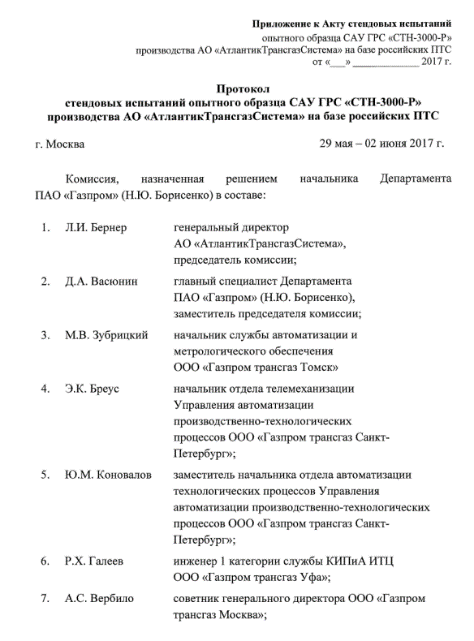 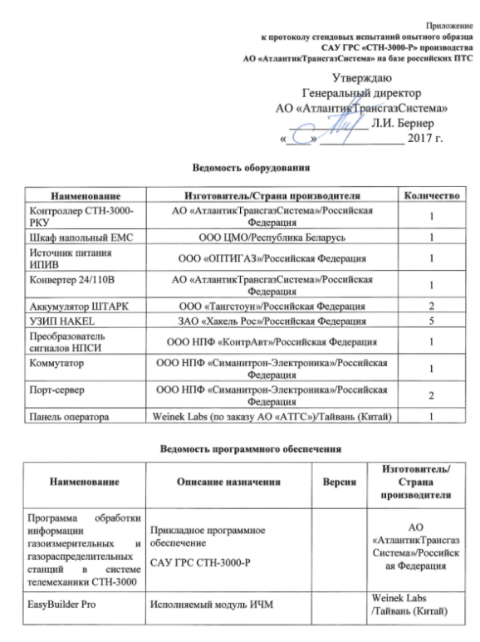 Актуальные системы автоматизации ГРС
СТН - 3000 - Р
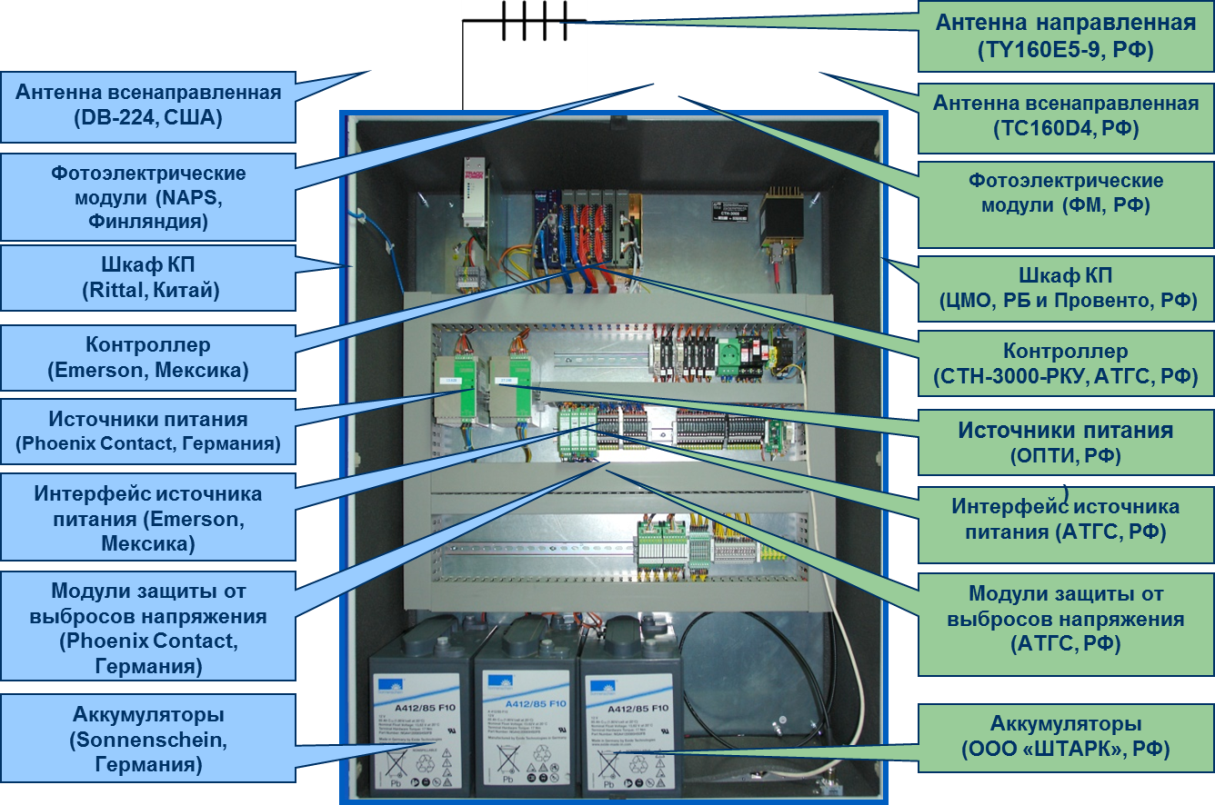 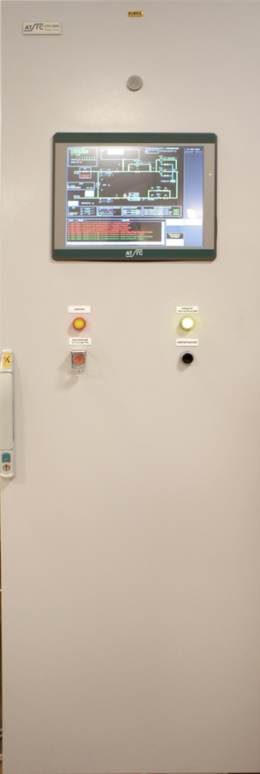 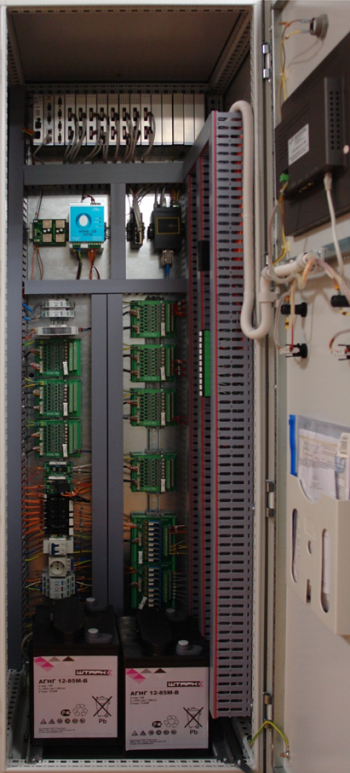 Актуальные системы автоматизации ГРС
СТН - 3000 - Р
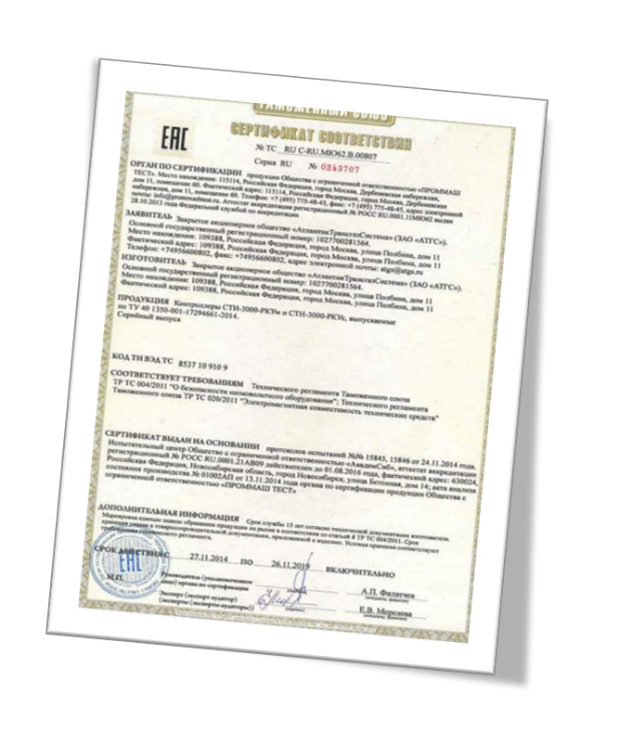 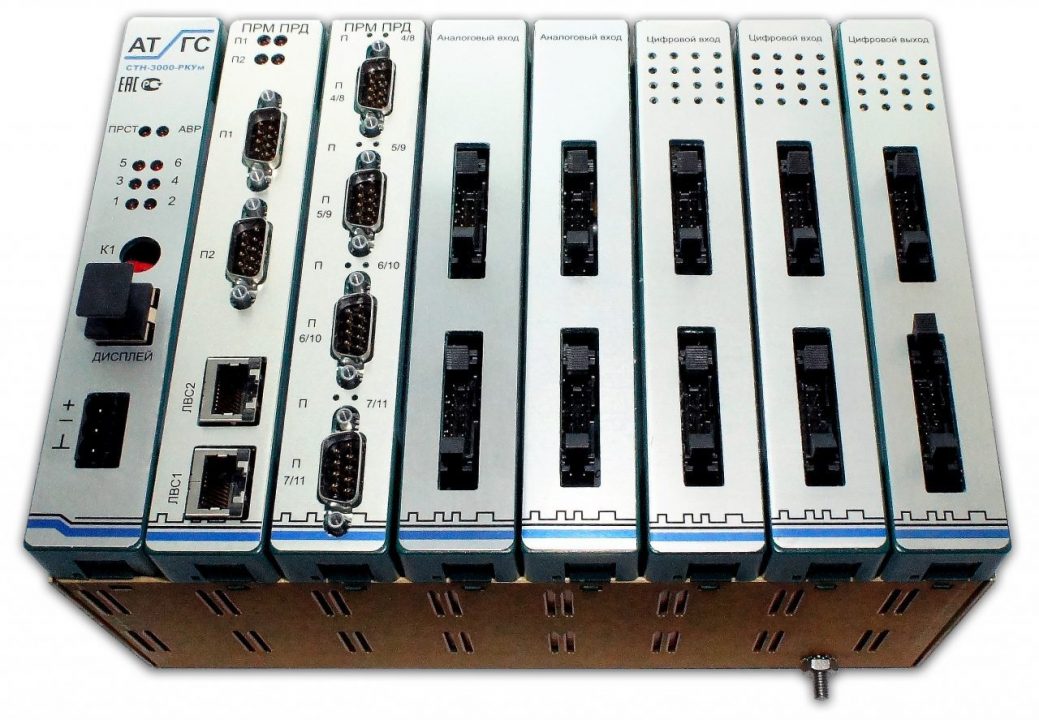 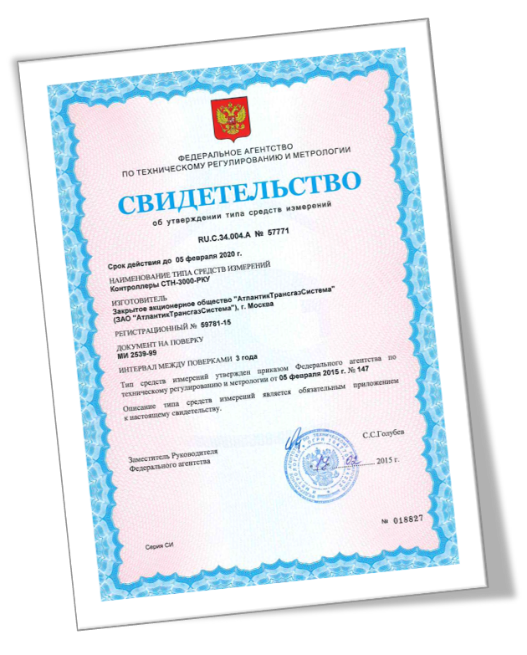 Актуальные системы автоматизации ГРС
РИУС - ГРС
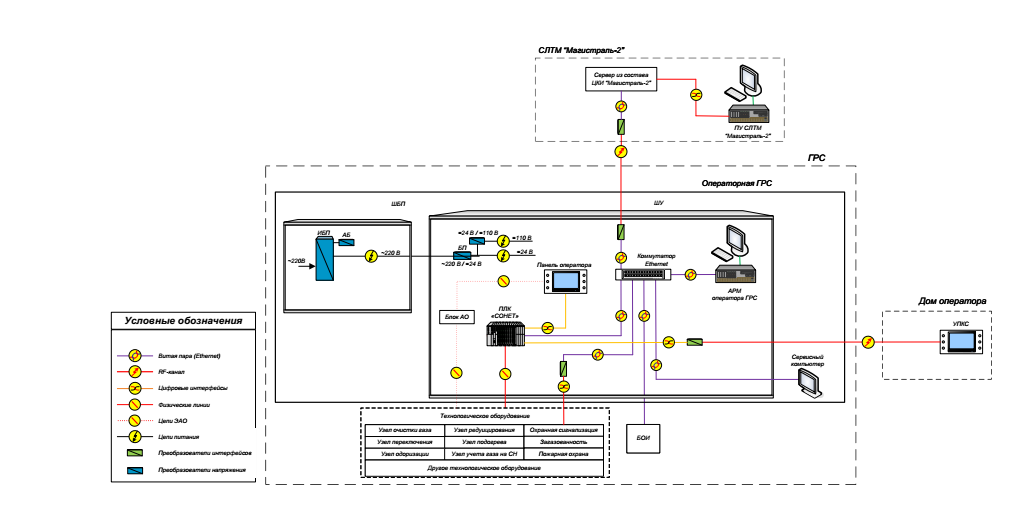 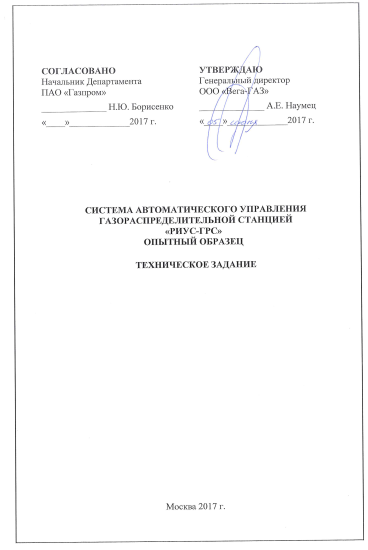 Актуальные системы автоматизации ГРС
РИУС - ГРС
Состав САУ ГРС:

Шкаф управления (ШУ) с:
	- контроллером серии «СОНЕТ» (производство ФГУП ЭЗАН, Россия)
	- набором модулей ввода/вывода сигналов (производство ФГУП ЭЗАН, Россия)
2.   Шкаф бесперебойного питания (ШБП) с:
	- источником бесперебойного питания (производство  АТС-Конверс, Россия)
	- зарядным устройством (производство АТС-Конверс, Россия)
3.   АРМ оператора ГРС на базе промышленного компьютера AdvantiX (Россия)
4 .  Удаленный пост контроля и сигнализации ГРС (УПКС) на базе программируемого 
	панельного контроллера (НИЛ АП) и сенсорной панели (Овен)
5.   Комплект ПО (SCADA/HMI «Соната» (разработка ФГУП ЭЗАН, Россия)
Актуальные системы автоматизации ГРС
БЛАГОДАРЮ ЗА ВНИМАНИЕ!
Несветайлов Роман Владимирович
Начальник производственного отдела автоматизации
ООО «Газпром трансгаз Краснодар»
тел: (741) 3-11-65 
E-mail: r.nesvetaylov@tgk.gazprom.ru
Актуальные системы автоматизации ГРС